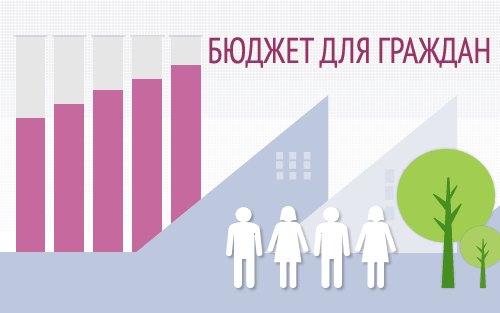 Бюджет муниципального образования «Сычевский район» Смоленской области на 2021 год и плановый период 
2022 и 2023 годов 
к решению Сычевской районной Думы от 23 декабря 2020 года № 42 «О бюджете муниципального района на 2021 год и плановый период 2022 и 2023 годов» (в редакции Решения № 49 от 20 октября 2021г.)
Что такое «Бюджет для граждан»?
«Бюджет для граждан» познакомит Вас с положениями основного финансового документа муниципального образования, а именно –   бюджетом муниципального образования «Сычевский район» Смоленской области на 2021 год и плановый период 2022-2023 годов.
   Представленная информация предназначена для широкого круга пользователей и будет интересна и полезна как студентам, педагогам, врачам, молодым семьям, так и гражданским служащим, пенсионерам и другим категориям населения, так как местный бюджет затрагивает интересы каждого жителя Сычевского района Смоленской области.
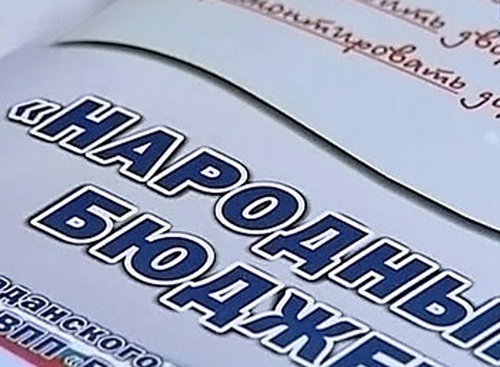 Контактная информация
Финансовое управление Администрации муниципального образования «Сычевский  район» Смоленской области
Адрес: 215280, ул.Пушкина, д.25, г. Сычевка, Смоленской области
Для обратной связи граждан:
Телефон: +7 (48130) 4-19-44
Факс: +7 (48130) 4-64-08
E-mail:    finsych@mail.ru
Режим работы:понедельник-пятница: 08:00 - 17:00перерыв на обед: 13:00 - 14:00выходные: суббота-воскресенье
График личного приема граждан
Великоростова Ирина Николаевна- начальник Финансового управления  ежедневно с 08.00 до 13.00 и с 14.00 до 17.00
Костерева Наталья Михайловна - заместитель начальника Финансового управления ежедневно с 08.00 до 13.00 и с 14.00 до 17.00 (на период отсутствия начальника Финансового управления по уважительным причинам (отпуск, командировка и т.д.))
Формами участия граждан в публичных слушаньях является предоставление предложений в письменной форме и личное участие
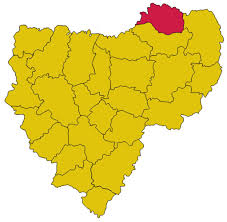 Муниципальное образование «Сычевский район» Смоленской области
1.  Территория муниципального района составляет  1791,1 квадратных километров. 
2. Территорию муниципального района составляют исторически сложившиеся земли населенных пунктов, прилегающие к ним земли общего пользования, территории природопользования населения, рекреационные земли, земли для развития поселений.
3. В состав территории муниципального района входят земли поселений в границах муниципального района независимо от форм собственности и их целевого назначения. 
4. Территорию муниципального района образуют территории следующих поселений, входящих в его состав:
-   Сычевское городское поселение  (административный центр город Сычевка);
Дугинское сельское поселение      (административный центр деревня Дугино);
Караваевское сельское поселение (административный центр деревня Караваево);
Мальцевское сельское поселение  (административный центр деревня Мальцево);
Никольское сельское поселение    (административный центр деревня Никольское); 
       5. Административным центром муниципального района является город Сычевка.
Основные показатели социально-экономического развития муниципального образования «Сычевский район» Смоленской области на 2021 год и плановый период 2022  и 2023 годов
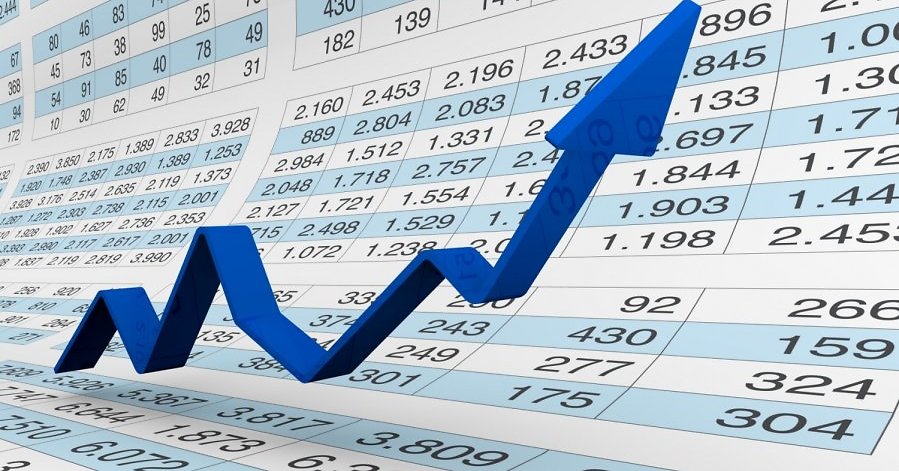 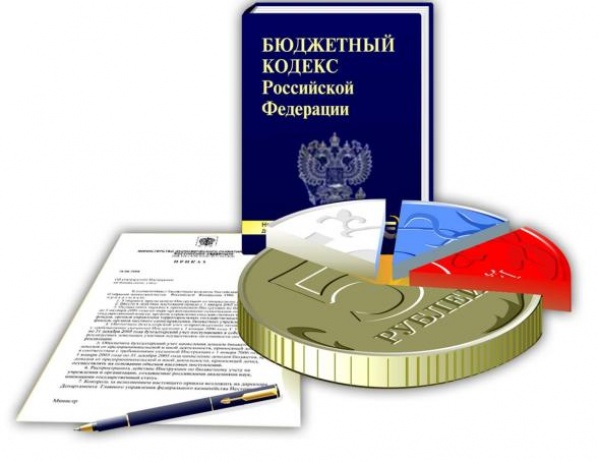 Основные понятия и термины, применяемые при составлении брошюры «БЮДЖЕТ ДЛЯ ГРАЖДАН»
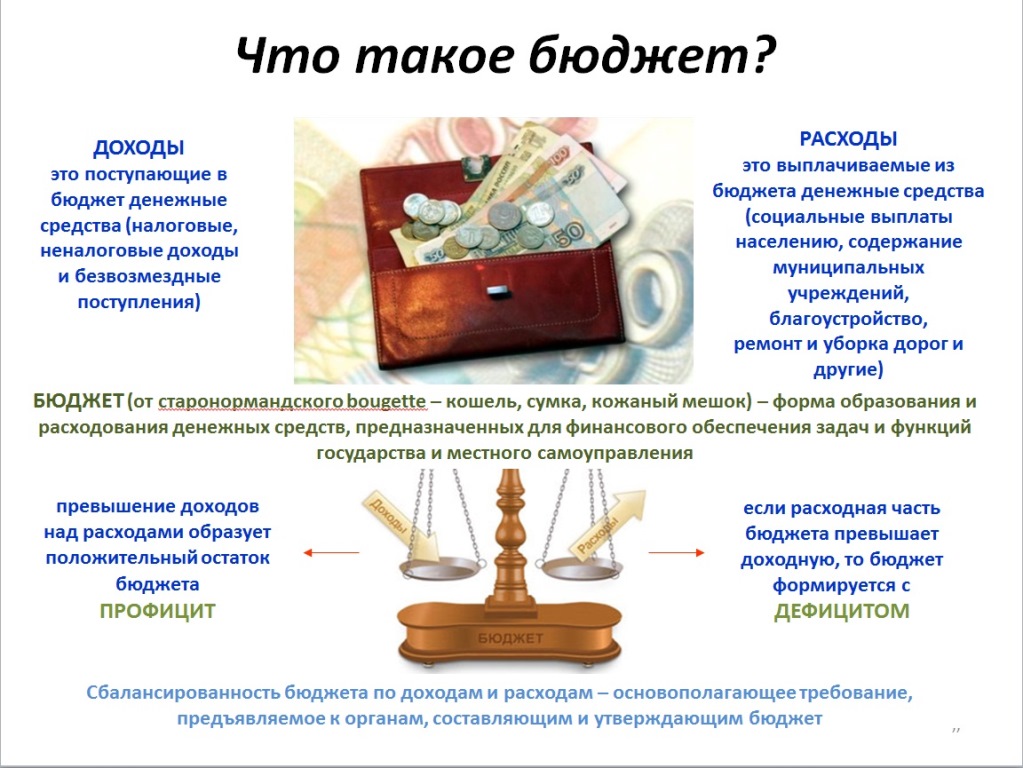 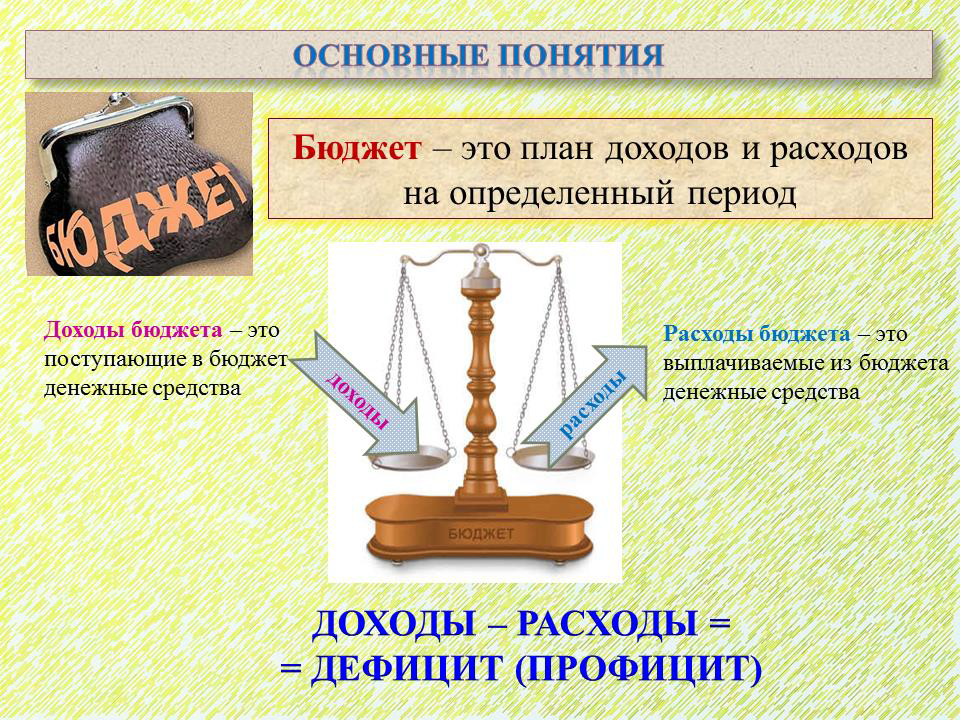 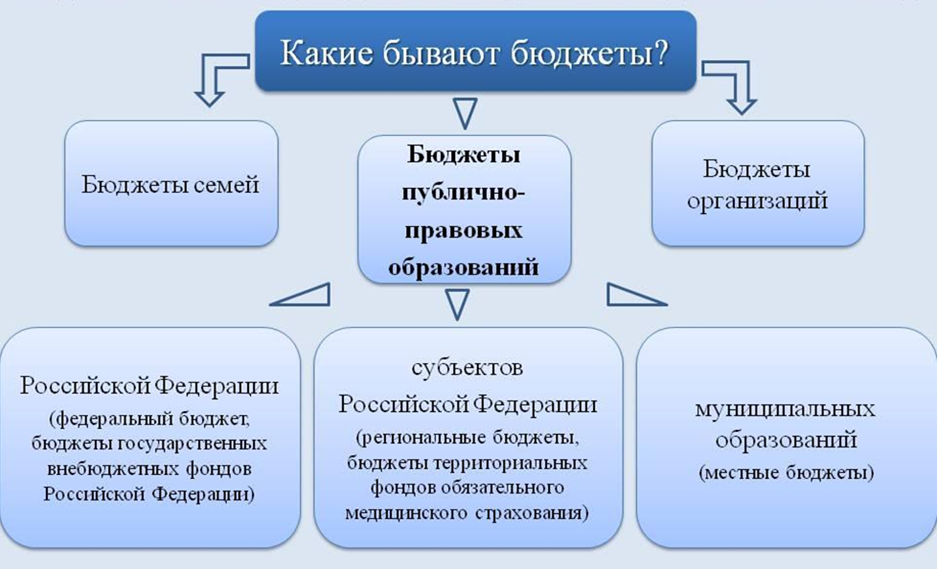 Консолидированный бюджет – свод бюджетов всех уровней на соответствующей территории, используемый  при прогнозировании, расчетах, анализе
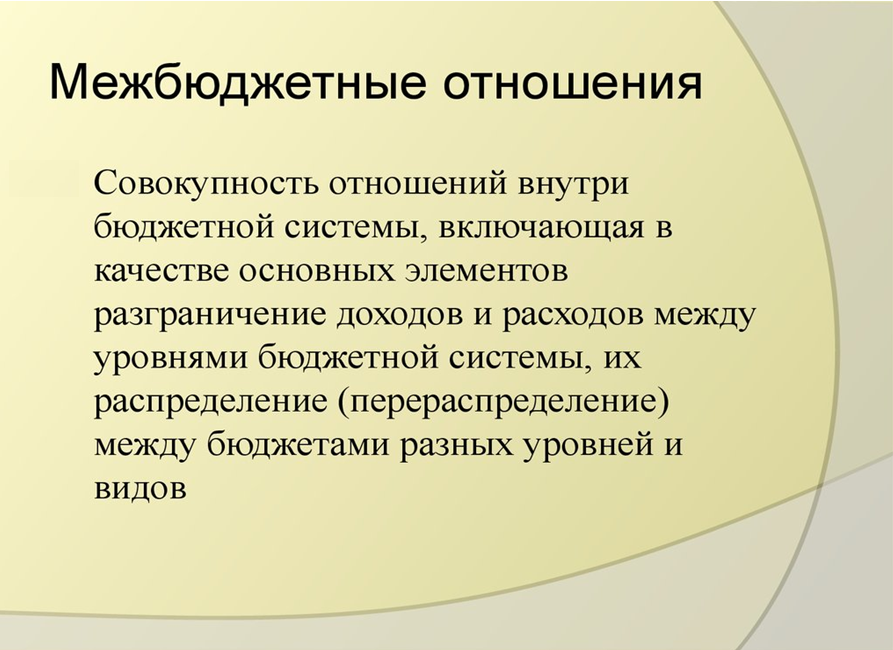 Субсидии (от латинского «Subsidium»-поддержка)
Предоставляются на условиях долевого софинансирования расходов других бюджетов
Предоставляются на безвозмездной и безвозвратной основе без установления направлений и (или) условий их использования
Дотации (от латинского «Dotatio»-дар, пожертвование)
Вы даете своему ребенку деньги на «карманные расходы»
Субвенции (от латинского «Subvenire»-приходить на помощь)
Предоставляются на финансирование «переданных» полномочий другим публично-правовым образованиям
Вы даете своему ребенку деньги и посылаете его в магазин купить продукты строго по списку
Виды финансовой помощи
Вы «добавляете» средства, чтобы ваш ребенок купил себе новый телефон, если остальные он накопил сам
13
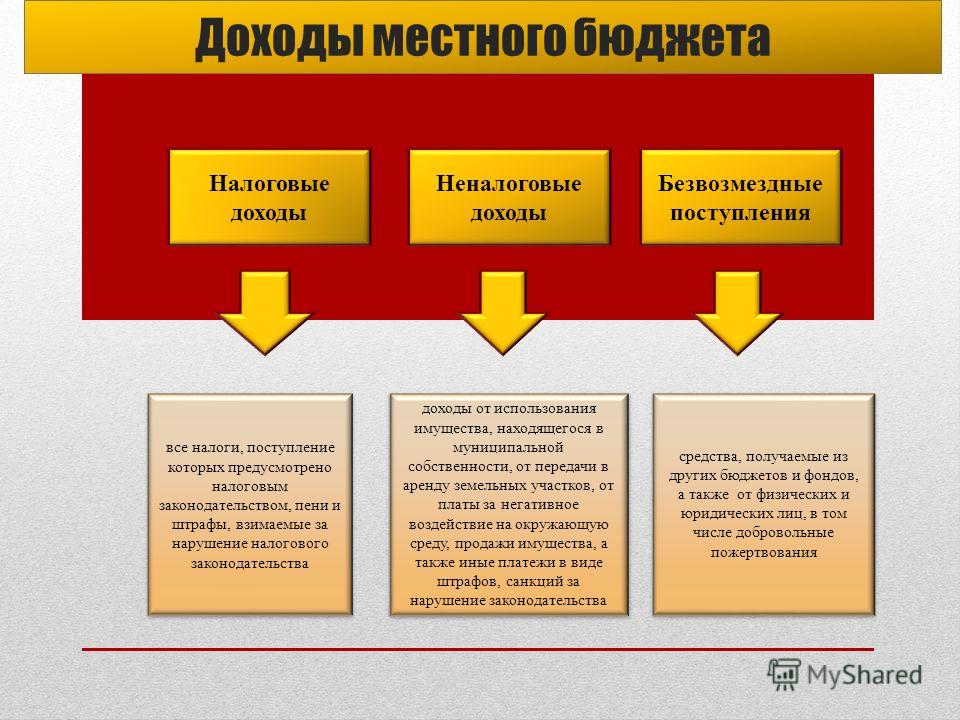 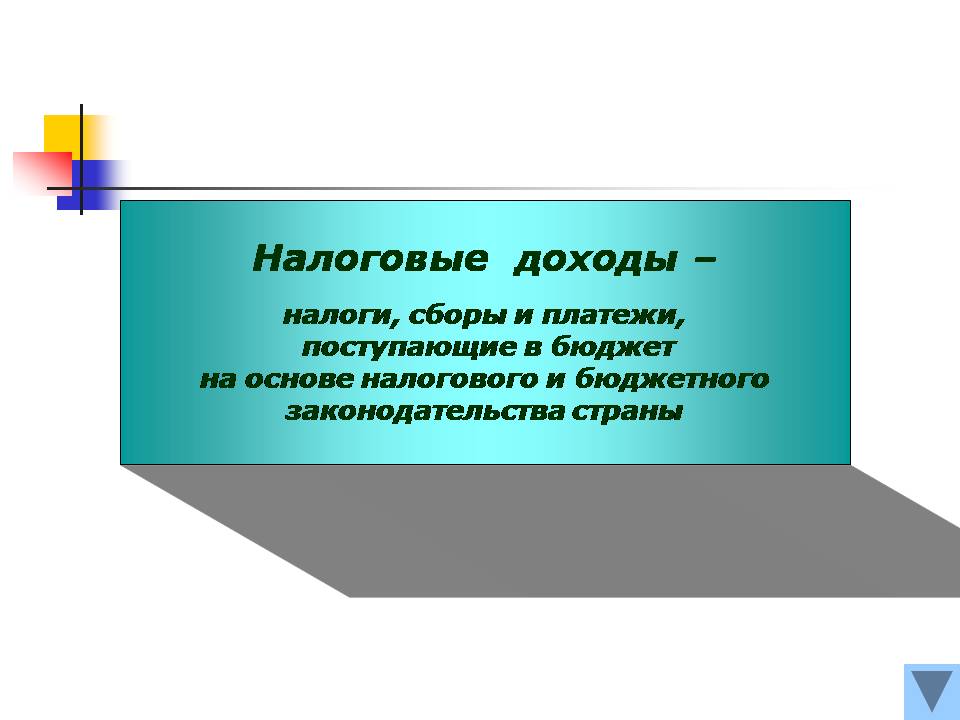 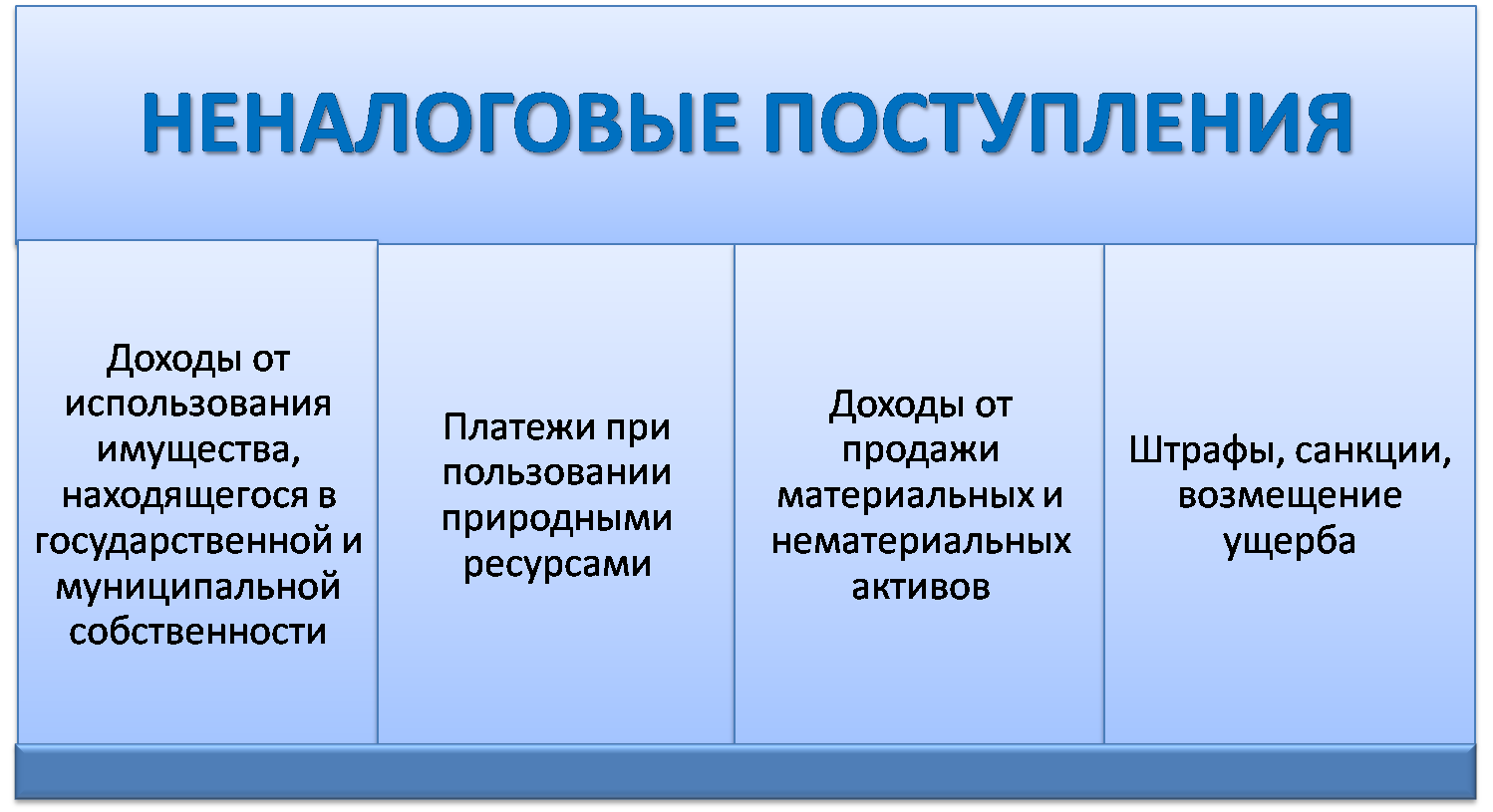 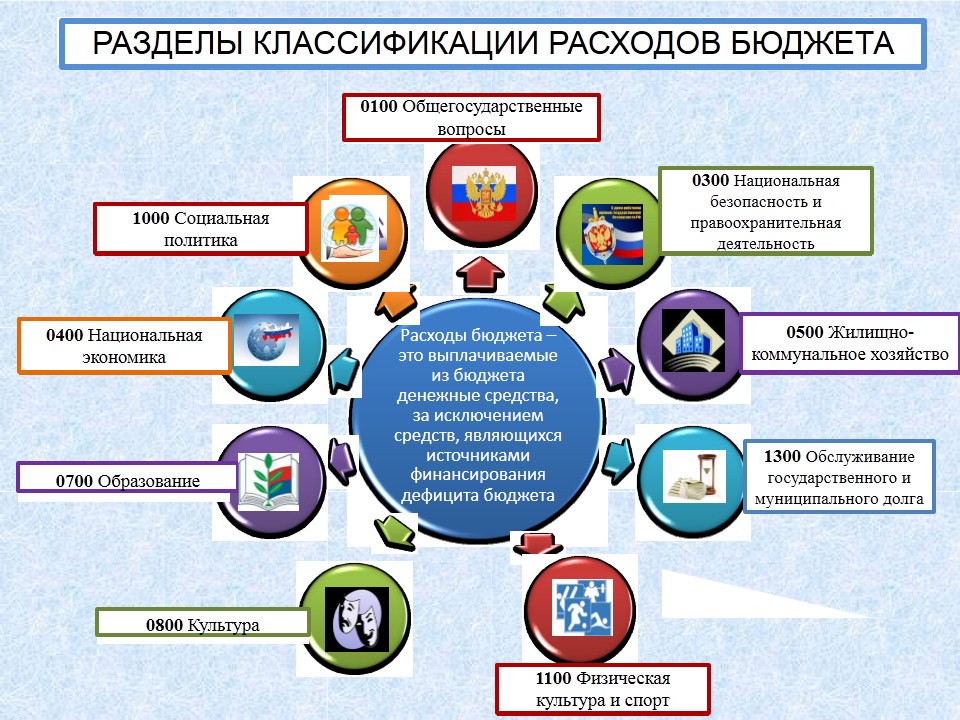 МУНИЦИПАЛЬНЫЙ ДОЛГ
Объем  долга не должен превышать объем налоговых и неналоговых доходов бюджета, закрепленных за местным бюджетом
Заимствования в целях обеспечения погашения существующего муниципального долга и финансирования дефицита бюджета в виде:
Объем расходов на обслуживание долга не должен превышать 15% объема расходов бюджета, за исключением объема расходов, которые осуществляются за счет субвенции
Предоставление муниципальных гарантий по обязательствам третьих лиц
кредиты
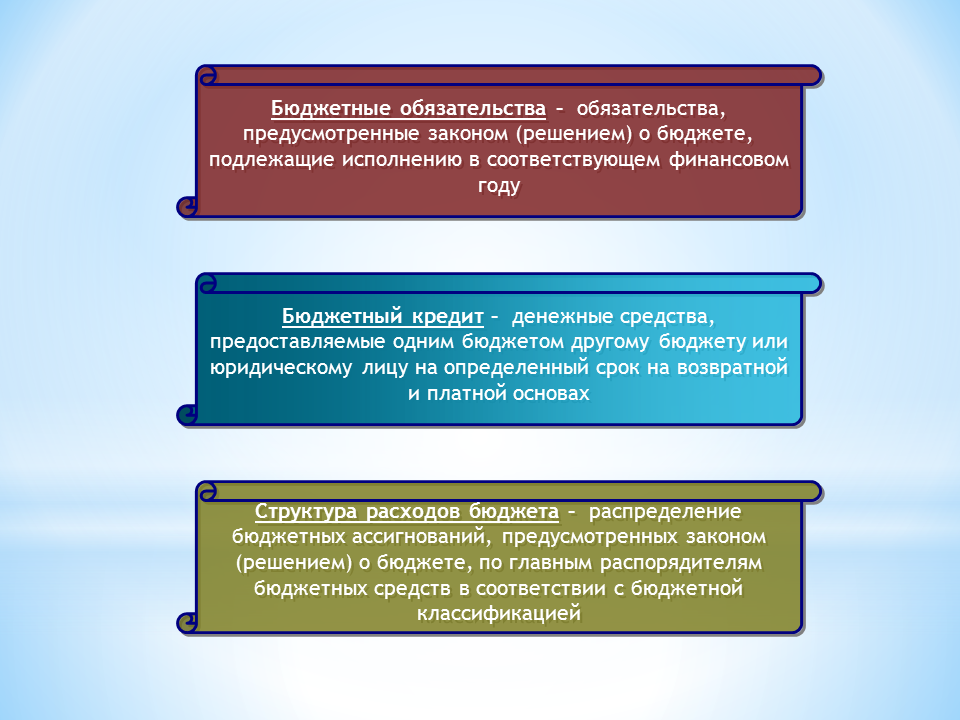 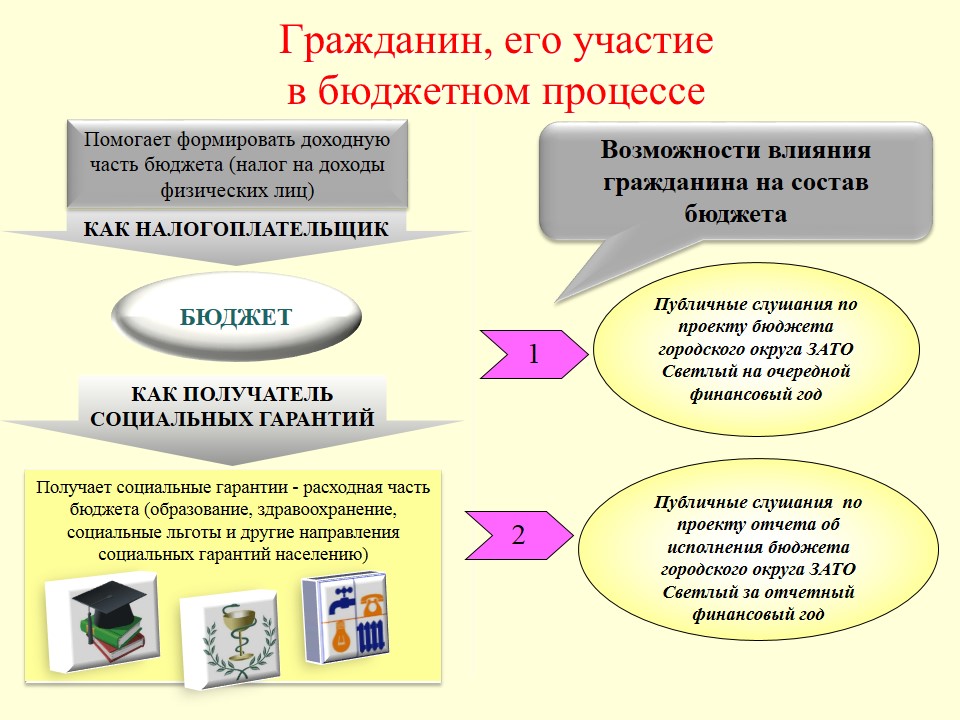 Публичные слушания по
проекту решения о
местном бюджете
Публичные слушания по
 проекту решения об 
исполнении местного
бюджета
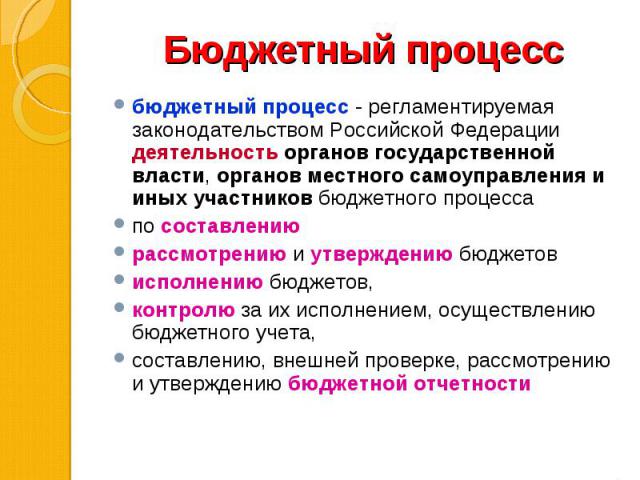 Утверждено
решением
Сычевской районной Думы
от 21.02.2017 года № 95
Положение о бюджетном процессе
в муниципальном образовании «Сычевский район» Смоленской области

       Определяет порядок бюджетных полномочий органов местного самоуправления: составления и рассмотрения проекта бюджета муниципального образования «Сычевский район» Смоленской области, утверждения и исполнения бюджета муниципального образования «Сычевский район» Смоленской области, осуществления контроля за его исполнением, осуществления бюджетного учета, составления, внешней проверки, рассмотрения и утверждения бюджетной отчетности
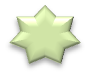 Этапы формирования местного бюджета
Составление и утверждение местного бюджета – сложный и многоуровневый процесс, основанный на правовых нормах. Формирование, рассмотрение и утверждение местного бюджета происходит ежегодно.
Составление проекта бюджета. До начала составления проекта местного бюджета принимается нормативно-правовой акт, в котором определяются ответственные исполнители, порядок и сроки работы над документами и материалами, необходимыми для составления проекта местного бюджета. Непосредственное составление местного бюджета осуществляет Финансовое управление Администрации муниципального образования «Сычевский район» Смоленской области. Готовый проект местного бюджета представляется на рассмотрение в Сычевскую районную Думу не позднее 15 ноября текущего года.
Рассмотрение проекта бюджета.  Глава  муниципального образования «Сычевский район» Смоленской области не позднее 15 ноября текущего года вносит на рассмотрение Сычевской районной Думы проект решения о местном бюджете на 2021 год и плановый период 2022 и 2023 годов. Проект местного бюджета  рассмотрен   на заседании Сычевской районной Думы 25 ноября т.г, 16 декабря прошли  публичные слушанья по проекту  бюджета. Проект местного бюджета рассматривается депутатами в одном чтении.
Утверждение бюджета. Решение о местном бюджете на очередной финансовый год и на плановый период утверждается Сычевской районной Думой. Решение о проекте бюджета муниципального района на 2021 год и плановой период 2022 и 2023 годов утверждено  25 ноября 2020 года № 6
На чем основывается проект местного бюджета?
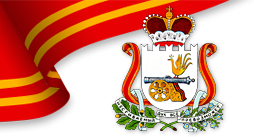 Местный бюджет составляется и утверждается сроком на три года – очередной финансовый год и плановый период.
Составление  местного бюджета основывается на
1
Основные направления бюджетной  и налоговой политики муниципального образования «Сычевский район»
2
Прогнозе социально-экономического развития муниципального образования
«Сычевский район» Смоленской области
3
Муниципальных программах муниципального образования «Сычевский район» Смоленской области
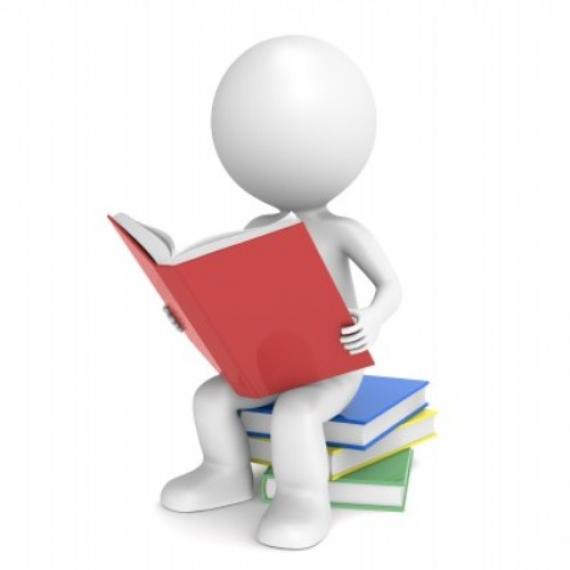 Бюджетная политика-совокупность принимаемых решений, осуществляемых органами законодательной (представительной) и исполнительной власти мер, связанных с определением основных направлений развития бюджетных отношений и выработкой конкретных путей их использования в интересах граждан, общества и государства.
Основные приоритеты бюджетной политики  муниципального образования «Сычевский район» Смоленской области  на  2021 – 2023 года
Обеспечение  макроэкономической  стабильности, которая  предусматривает  сбалансированный  бюджет  и устойчивость бюджетной  системы, повышение  инвестиционной привлекательности Сычевского района
Обеспечение исполнения Указов Президента Российской Федерации о повышении качества жизни населения («майских Указов»)
Сохранение социальной направленности бюджета
Повышение качества муниципального  управления местного бюджета
Обеспечение  нацеленности местного бюджета на достижение конкретных  результатов, применение программно- целевого принципа планирования местного бюджета
Обеспечение прозрачности и открытости бюджета и бюджетного процесса для общества
Обеспечение сбалансированности и устойчивости районного бюджета, выравнивание  уровня развития различных территорий Сычевского района
24
ОСНОВНЫЕ НАПРАВЛЕНИЯ НАЛОГОВОЙ ПОЛИТИКИ:
Совершенствование работы  администраторов поступлений, усиление их контрольной функции
Совершенствование взаимодействия с налоговыми органами, усиление мер воздействия  на  плательщиков, имеющих задолженность по платежам, поступающим в местный  бюджет
Эффективное использование имущественных, земельных и природных ресурсов, находящихся на территории Сычевского района Смоленской области
Повышение эффективности деятельности межведомственной комиссии при Администрации муниципального образования «Демидовский район» по координации работы, связанной с решением вопросов своевременной выплаты и регулирования уровня заработной платы, предотвращения фактов выплаты «теневой» заработной платы, увеличения собираемости налоговых и неналоговых доходов в местный бюджет, снижения неформальной занятости на территории Демидовского района Смоленской области
Повышение эффективности деятельности межведомственной комиссии при Администрации муниципального образования «Сычевский район» по координации работы, связанной с решением вопросов своевременной выплаты и регулирования уровня заработной платы, предотвращения фактов выплаты «теневой» заработной платы, увеличения собираемости и сокращения задолженности налоговых и неналоговых платежей в местный бюджет, снижения неформальной занятости на территории Сычевского района Смоленской области
Расширение налогооблагаемой базы путем реализации мероприятий по содействию предпринимательской активности и развитию малого  и среднего бизнеса на территории муниципального образования «Сычевский район»  Смоленской области
Выявление и постановка на учет вновь открывшихся  юридических лиц и индивидуальных предпринимателей, осуществляющих деятельность на территории  Сычевского района Смоленской области
25
Сведения о налоговых льготах и объеме выпадающих доходов в связи с предоставлением таких льгот отсутствуют, так как на 2021г. и плановый период 2022 и 2023 гг. налоговые льготы по налогам, зачисляемым в бюджет муниципального образования «Сычевский район» Смоленской области, не предусмотрены.
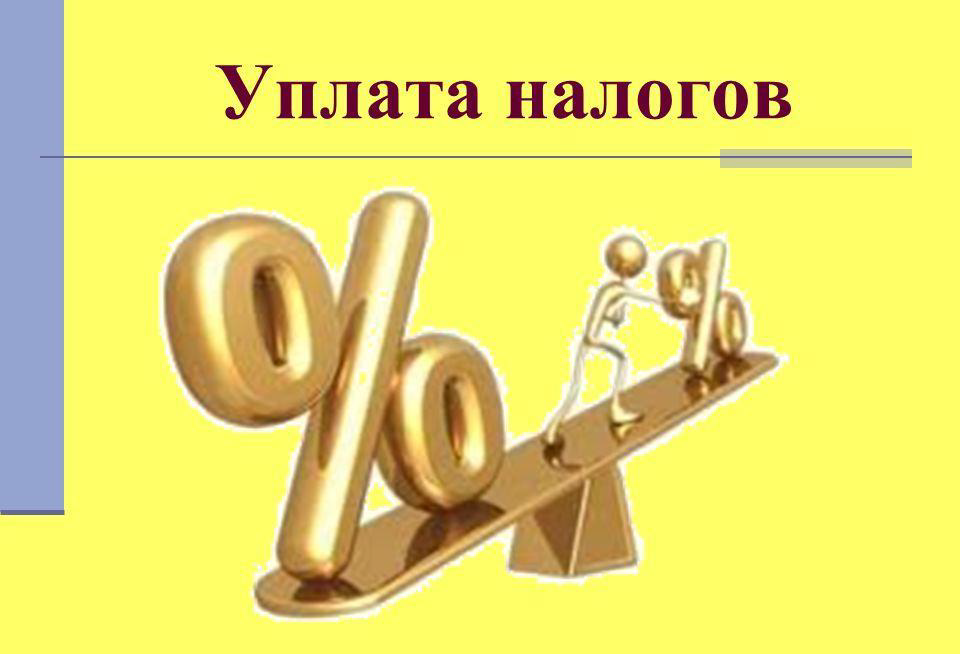 Крупнейшие налогоплательщики:
ФКУ «СПБСТИН»
ООО «Сельскохозяйственное предприятие «Мещерское»
ООО «МРСК Центра»
ЗАО «Тропарево»
МОО «Тайга»
ФКУ «Отдел охраны СПБСТИН»
Какие налоги, уплачиваются непосредственно на территории муниципального образования «Сычевский район»
Налог
 на доходы
 физических
 лиц
(НДФЛ)
30,533%
Единый
Сельскохозяйственный 
Налог
50%
Единый
 налог на
вмененный
доход для
отдельных
видов
деятельности
100 %
Госпошлина

100%
Налог, взимаемый
в связи с 
применением
патентной системы
налогообложения
100 %
БЮДЖЕТ МУНИЦИПАЛЬНОГО ОБРАЗОВАНИЯ «СЫЧЕВСКИЙ РАЙОН»
СМОЛЕНСКОЙ ОБЛАСТИ
Какие налоги уплачивают в местный бюджет граждане муниципального образования?
НАЛОГ НА ДОХОДЫ ФИЗИЧЕСКИХ ЛИЦ
Глава 23 Налогового Кодекса Российской Федерации
Предоставление налоговых вычетов
Ставка налога 13%
В отдельных случаях:
9% - в отношении доходов от долевого участия в деятельности организаций, полученных в виде дивидендов;
30% - в отношении всех доходов, получаемых физическими лицами – иностранными гражданами;
35% - в отношении стоимости полученных выигрышей и призов.
Социальные в сумме, уплаченной: за обучение, на лечение, дополнительных страховых взносов на накопительную часть трудовой пенсии.
Стандартные, в том числе на детей.
Профессиональные, в том числе для нотариусов, адвокатов, лиц, получающих авторские вознаграждения.
Имущественные, в том числе на приобретение жилья.
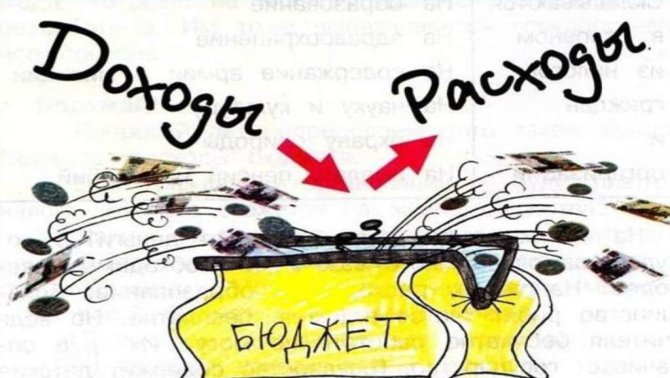 Основные параметры консолидированного бюджета муниципального образования «Сычевский район» Смоленской области  на 2021-2023 годы
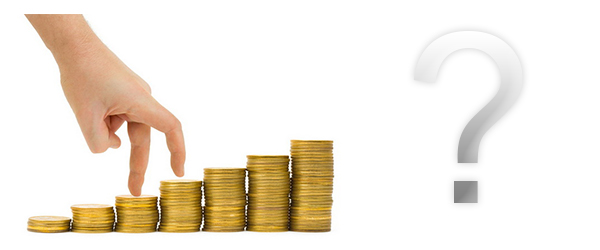 ИНФОРМАЦИЯ об объеме доходов бюджета муниципального района в расчете на душу населения
ОСНОВНЫЕ ХАРАКТЕРИСТИКИ БЮДЖЕТА 
НА 2019-2023 ГОДЫ
тыс.  рублей
МУНИЦИПАЛЬНЫЙ ДОЛГ В ДИНАМИКЕ НА 2019-2023 ГОДА
Доходы бюджета – безвозмездные и безвозвратные поступления денежных               средств в бюджет
НАЛОГОВЫЕ ДОХОДЫ -  доходы от предусмотренных законодательством Российской Федерации федеральных налогов и сборов, в том числе от налогов, предусмотренных специальными налоговыми режимами
НЕНАЛОГОВЫ ДОХОДЫ - платежи, которые включают в себя возмездные операции от прямого предоставления государством в пользование имущества и природных ресурсов, от различного вида услуг, а также платежи в виде штрафов или иных санкций за нарушение законодательства
БЕЗВОЗМЕЗДНЫЕ ПОСТУПЛЕНИЯ - поступающие в бюджет денежные средства на безвозвратной и безвозмездной основе из федерального, областного бюджетов (межбюджетные трансферты в виде дотаций, субсидий), а также перечисления от физических и юридических лиц
Налоговые доходы
Неналоговые доходы
Безвозмездные поступления
СТРУКТУРА ДОХОДОВ БЮДЖЕТА НА 2021 ГОД И ПЛАНОВЫЙ ПЕРИОД 2022 И 2023 ГОДОВ
тыс. рублей
Структура налоговых и неналоговых доходов на 2019-2023 годы
Поступление налоговых доходов в динамике 2019-2023 годов
Классификация расходов бюджета
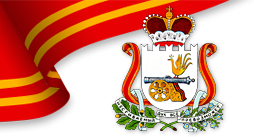 Расходы бюджета – это выплачиваемые из бюджета денежные средства, за исключением средств, являющихся источниками финансирования дефицита бюджета.
     Формирование расходов осуществляется в соответствии с расходными обязательствами, обусловленными установленным законодательством разграничением полномочий, исполнение которых  должно происходить в очередном финансовом году за счет средств соответствующих бюджетов. 
     Принципы формирования расходов бюджета:
 по разделам;
 по ведомствам;
 по муниципальным программам муниципального образования «Сычевский район» Смоленской области.
Разделы классификации расходов местного бюджета
1.Общегосударственные вопросы.
2. Национальная оборона
3. Национальная безопасность и правоохранительная деятельность  
4. Национальная экономика
5. Жилищно-коммунальное хозяйство
6. Охрана окружающей среды
7. Образование
8. Культура, кинематография
9. Здравоохранение
10. Социальная политика.
11. Физическая культура.
12. Средства массовой информации.
13. Обслуживание муниципального долга.
14. Межбюджетные трансферта общего характера.
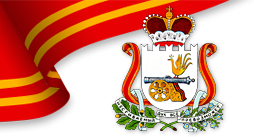 Распределение расходов на 2021 год
Распределение расходов на 2022 год
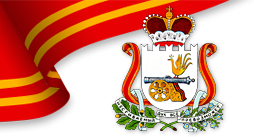 Распределение расходов на 2023 год
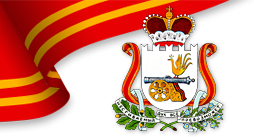 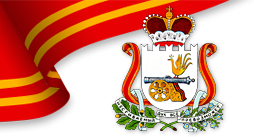 Муниципальные программы
В целях повышения эффективности и результативности бюджетных расходов Администрацией муниципального образования «Сычевский район» Смоленской области принято решение о формировании и исполнении расходной части местного бюджета через реализацию 14 муниципальных программ. Проект местного бюджета на 2021-2023 годы – программный бюджет. Отличие муниципальных программ от целевых заключается в том, что целевые программы направлены на решение конкретных возникающих проблем, а муниципальные программы являются более крупными и долгосрочными, направлены на развитие конкретной социально-экономической сферы,  включают меры муниципального и правового регулирования. Составление бюджета в программном варианте позволяет контролировать достижение целей и задач региональной политики в целом по сферам деятельности.
Мероприятия подпрограммы
Подпрограмма 1
Программа
Показатели эффективности
Подпрограмма 2
Мероприятия подпрограммы
Подпрограмма n
Мероприятия подпрограммы
Расходы бюджета в рамках муниципальных программсоставляют 383533,1 тыс. руб., или 96,1%
«Местное самоуправление
в муниципальном образовании «Сычевский район»
 Смоленской области»
"Профилактика терроризма и экстремизма на территории муниципального образования "Сычевский район" Смоленской области
2021
25948,7
тыс. руб.
2022
25194,0
тыс. руб.
2023
24194,0
тыс. руб.
2021
2,0 тыс. руб.
2022
2,0 тыс. руб.
2022
2,0 тыс. руб.
«Управление муниципальными 
финансами в муниципальном образовании 
«Сычевский район» Смоленской области
2021
28956,7
 тыс. руб.
2022
19461,1
тыс. руб.
2023
13571,2
тыс. руб.
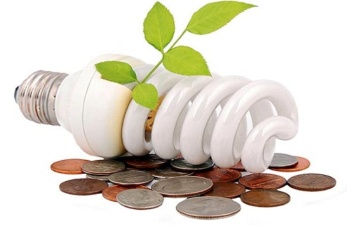 Материально-техническое
 и транспортное обеспечение деятельности
органов местного самоуправления
Энергосбережение
2021
32341,0
тыс. руб.
2022
12127,6
тыс. руб.
2023
12127,6
тыс. руб.
2021
734,8
тыс.руб.
2022
80,0
тыс.руб.
2023
70,0
тыс. руб.
Развитие животноводства 
и укрепление кормовой базы
Молодежная политика
2021
353,0
тыс.руб.
2022
253,0
тыс. руб.
2023
253,0
тыс. руб.
2021
50,0
тыс. руб.
2022
50,0
тыс. руб.
2023
50,0
тыс. руб.
Развитие субъектов малого  и среднего
 предпринимательства
2021
60,0
тыс.руб.
2022
60,0
тыс.руб.
2023
60,0
тыс.руб.
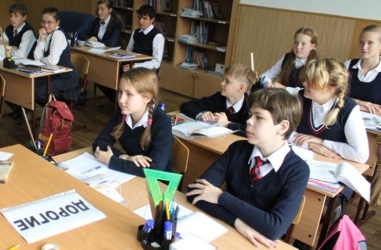 Развитие образования
2023
189391,1
тыс. руб.
2022
189186,9
тыс. руб.
2021
204744,7
тыс. руб.
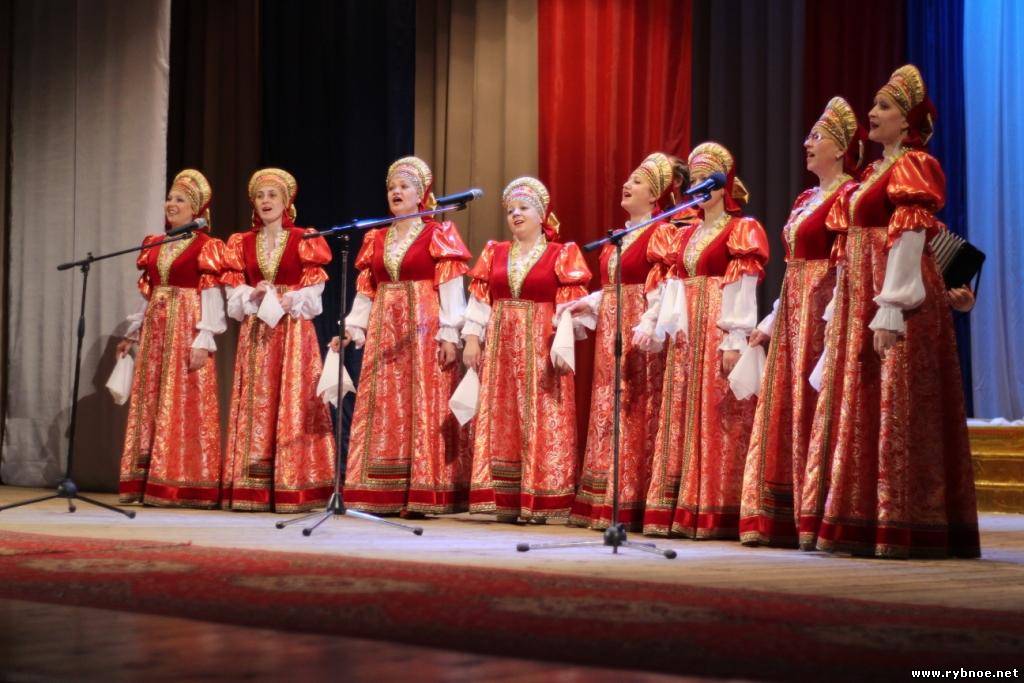 Развитие культуры 
и туризма
2023
45482,6
тыс. руб.
2021
88619,6
тыс. руб.
2022
134546,5
тыс. руб.
Обеспечение жильем молодых семей
Приоритетные направления 
демографического развития
2022
639,1 тыс. руб.
2023
565,1 тыс.руб.
2021
828,9  тыс.руб.
2021-2023 г.г.
10,0 тыс. руб.
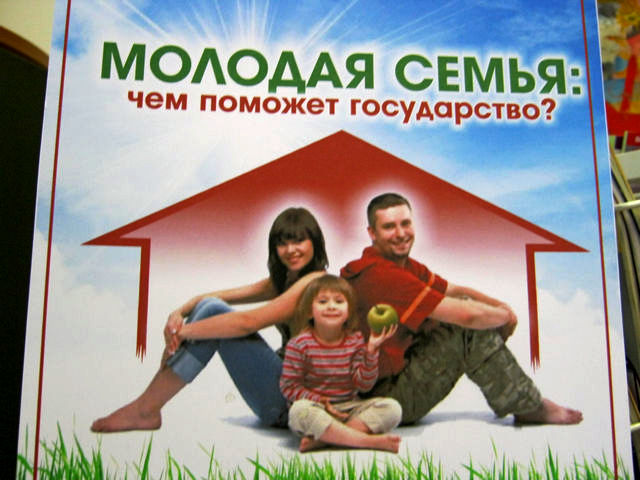 Социальная поддержка
 граждан
Развитие
 дорожно-транспортного комплекса
2021
368,0 т.р.
2022
368,0 т.р.
2023
368,0 т.р.
2023
355,0
тыс. руб.
2021
385,0
тыс. руб.
2022
355,0
тыс. руб.
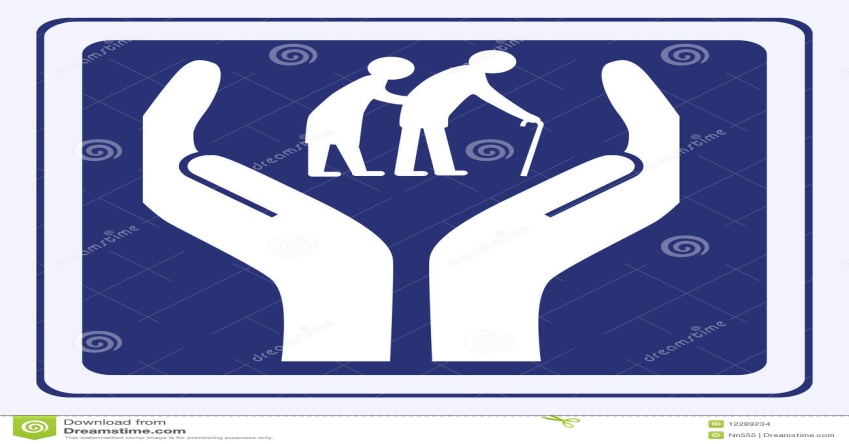 Муниципальная программа«Местное самоуправление в муниципальном образовании «Сычевский район» Смоленской области»
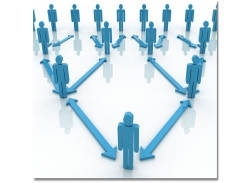 Муниципальная программа«Местное самоуправление в муниципальном образовании «Сычевский район» Смоленской области»
МУНИЦИПАЛЬНАЯ ПРОГРАММА «Развитие образования в муниципальном образовании «Сычевский  район» Смоленской области
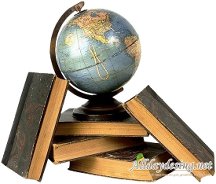 МУНИЦИПАЛЬНАЯ ПРОГРАММА «Развитие образования в муниципальном образовании «Сычевский  район» Смоленской области»
МУНИЦИПАЛЬНАЯ ПРОГРАММА «Развитие образования в муниципальном образовании «Сычевский  район» Смоленской области»
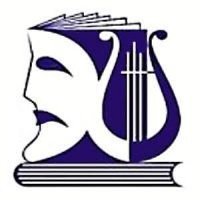 МУНИЦИПАЛЬНАЯ ПРОГРАММА«Развитие культуры и туризма в муниципальном образовании «Сычевский район» Смоленской области»
МУНИЦИПАЛЬНАЯ ПРОГРАММА«Развитие культуры и туризма в муниципальном образовании «Сычевский район» Смоленской области»
МУНИЦИПАЛЬНАЯ ПРОГРАММА«Развитие молодежной политики на территории муниципального образования «Сычевский район» Смоленской области»
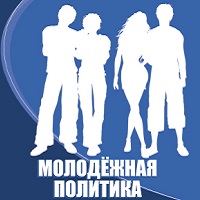 МУНИЦИПАЛЬНАЯ ПРОГРАММА«Развитие молодежной политики на территории муниципального образования «Сычевский район» Смоленской области»
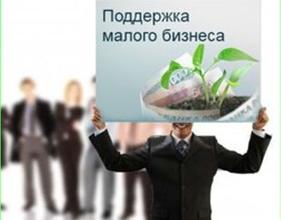 Муниципальная   программа «Развитие субъектов малого и среднего предпринимательства в муниципальном образовании «Сычевский район» Смоленской области»
Муниципальная   программа «Развитие субъектов малого и среднего предпринимательства в муниципальном образовании «Сычевский район» Смоленской области»
Муниципальная программа«Развитие дорожно-транспортного комплекса на территории муниципального образования «Сычевский район» Смоленской области»
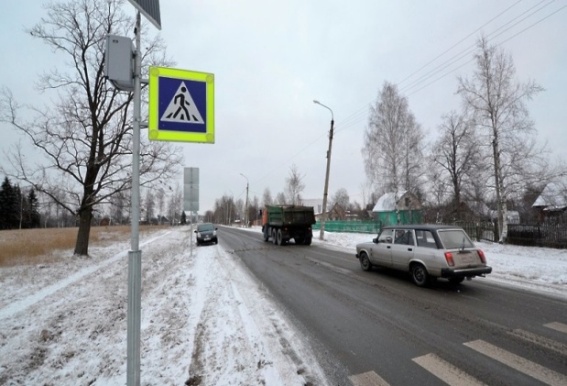 Муниципальная программа«Развитие дорожно-транспортного комплекса на территории муниципального образования «Сычевский район» Смоленской области»
Муниципальная программа «Управление муниципальными финансами в муниципальном образовании «Сычевский район» Смоленской области»
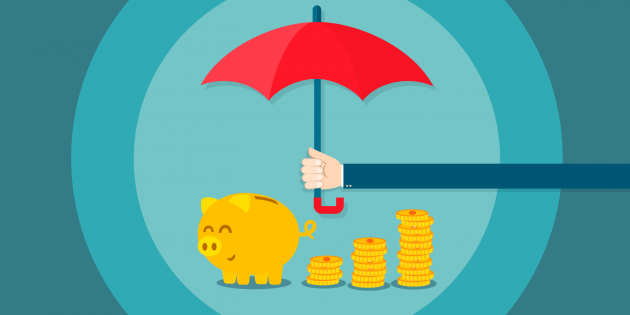 Муниципальная программа «Управление муниципальными финансами в муниципальном образовании «Сычевский район» Смоленской области»
Муниципальная программа «Материально  –  техническое  и  транспортное  обеспечение  деятельности  органов   местного самоуправления  муниципального  образования  «Сычевский район» Смоленской области»
Муниципальная программа «Материально  –  техническое  и  транспортное  обеспечение  деятельности  органов   местного самоуправления  муниципального  образования  «Сычевский район» Смоленской области»
Муниципальная программа «Социальная поддержка граждан, проживающих на территориимуниципального образования «Сычевский район» Смоленской области»
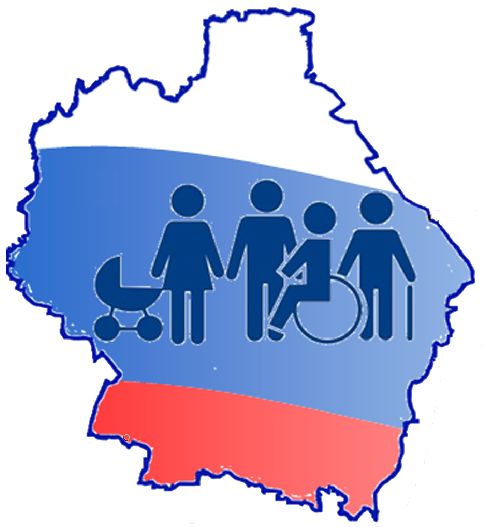 Муниципальная программа «Социальная поддержка граждан, проживающих на территориимуниципального образования «Сычевский район» Смоленской области»
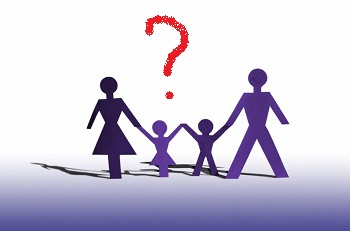 Муниципальная программа«Обеспечение жильем молодых семей, проживающих на территории  муниципального образования «Сычевский район» Смоленской области.
Муниципальная программа«Обеспечение жильем молодых семей, проживающих на территории  муниципального образования «Сычевский район» Смоленской области.
Бюджетные инвестиции на приобретение объектов недвижимого имущества
Объем денежных средств, предусмотренных на 
приобретение жилых помещений для детей-сирот и детей, 
оставшихся без попечения родителей составляет:
 на 2021 год – 5400,0 тыс.руб.
на 2022 год – 0,00 тыс.рублей
на 2023 год – 0,00 тыс.рублей
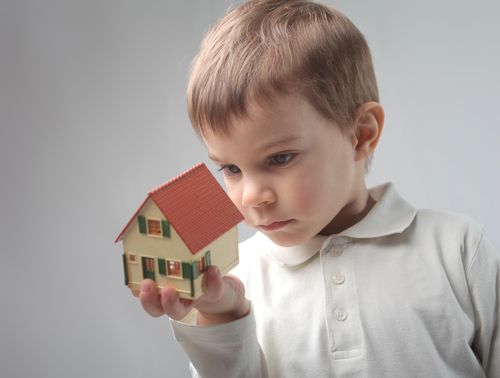 Расходы бюджета муниципального образования «Сычевский район»Смоленской области в расчете на душу населения в 2021 годуи плановом периоде 2022-2023 годов
НАЦИОНАЛЬНАЯ ЭКОНОМИКА НА 2021-2023 годы
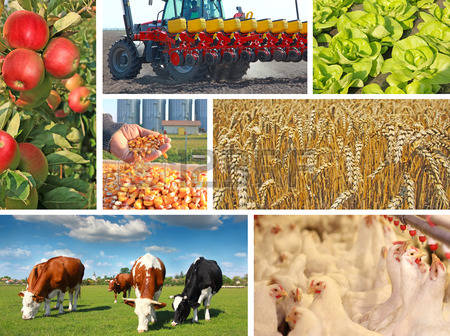 Расходы на образование на 2021-2023 годы
Расходы из бюджета муниципального района на образование на каждого жителя Сычевского района Смоленской области в 2021 году составят примерно 16149,9 руб.
Расходы из бюджета муниципального района на общее образование на каждого ученика Сычевского района в 2021 году составят примерно 185,9 тыс. рублей
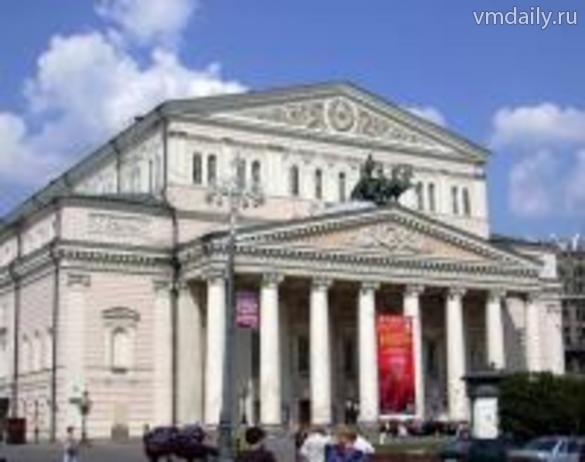 Сколько тратится средств из  бюджета муниципального района на культуру?За счет местных бюджетов финансируются муниципальные Дома культуры, библиотеки, музеи, памятники истории и культуры, а также  организация и проведение выставок, конкурсов, фестивалей, праздников, ярмарок и других мероприятий в области культуры и туризма Объем расходов  бюджета муниципального района на культуру и кинематографию в расчете на 1 жителя в 2021 году составит 3028,1 рублейРасходы на культуру на 2021 в разрезе направлений:
Социальная политика
Местным бюджетом на 2021-2023 годы предусматривается сохранение всех действующих в текущем году социальных выплат перед гражданами:
тыс. рублей
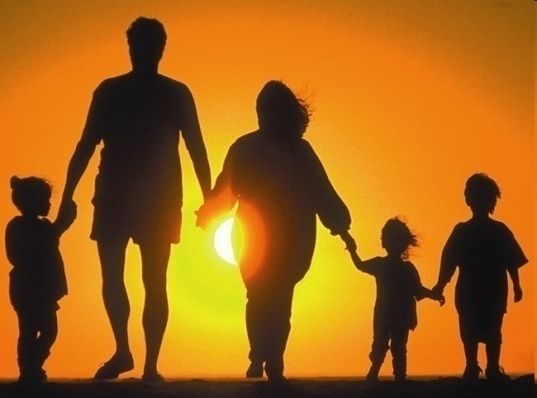 Расходы на социальную политику в 2021 году  на одного жителя составят
1437,6 руб.
Социальная политика
Социальное обеспечение населения
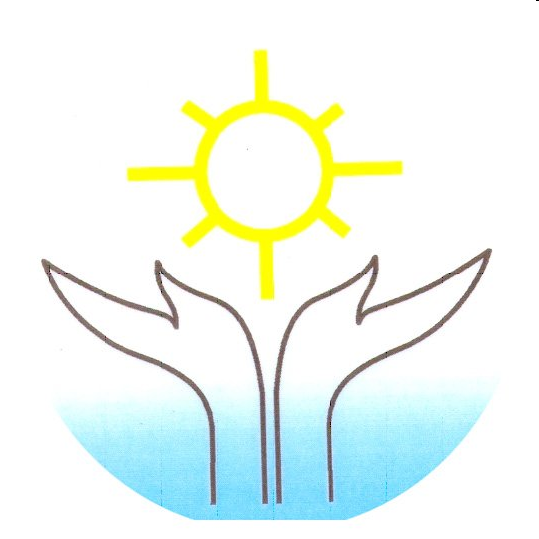 тыс. рублей
Социальная политика
Охрана семьи и детства
Сохранены и проиндексированы расходы на предоставление мер социальной поддержки детей-сирот и детей, оставшихся без попечения родителей и составляют:
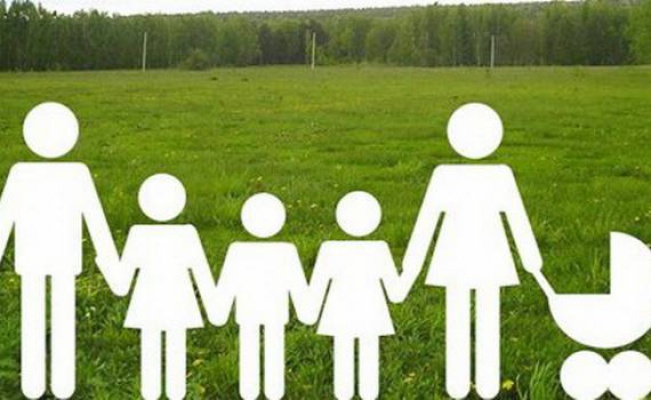 ОКАЗАНИЕ ПОДДЕРЖКИ ВЕТЕРАНАМ И ИНВАЛИДАМ
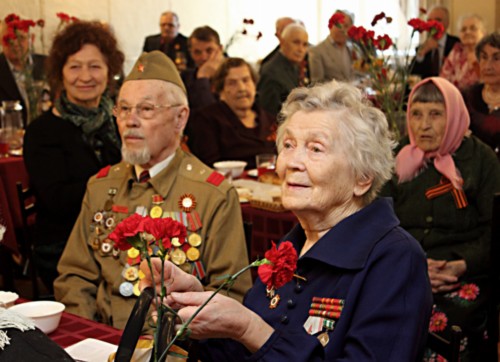 1. Сычевская районная общественная организация ветеранов (пенсионеров) войны, труда вооруженных сил и правоохранительных органов:2021-2023 г – 185,0 тыс.руб.



2. Сычевская районная организация Смоленской областной организации Всероссийского общества инвалидов:2021-2023 г – 185,0 тыс. руб.
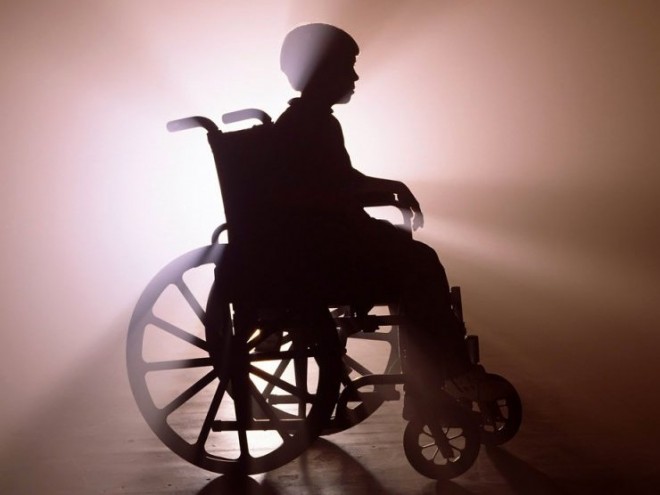 Межбюджетные отношения
В структуре доходов бюджета муниципального района получаемые межбюджетные трансферты составляют:
 в 2021 году  в сумме 258800,3 тыс. рублей, в том числе: дотации –127741,4тыс. рублей, субвенции –  130949,7 тыс. рублей, субсидии – 0,0 тыс. рублей, иные межбюджетные трансферты- 109,2 тыс. рублей
В 2022 году в сумме 238392,4 тыс. руб., в том числе: дотации –113416,0 тыс. рублей, субвенции – 124867,2 тыс. рублей, субсидии – 0,0тыс. рублей, иные межбюджетные трансферты- 109,2 тыс. рублей
В 2023 году в сумме 229857,9 тыс. руб., в том числе: дотации – 98081,0 тыс. рублей, субвенции – 131667,7 тыс. рублей, субсидии – 0,0 тыс. рублей, иные межбюджетные трансферты- 109,2 тыс. рублей
Межбюджетные трансферты бюджетам поселений
В расходной части бюджета муниципального района запланированы межбюджетные трансферты бюджетам поселений, входящих в состав муниципального образования «Сычевский район» Смоленской области: в 2021 году- 23001,9 тыс. руб., в 2022 году- 13506,3 тыс. руб., в 2023 году – 7616,4тыс. руб.
Муниципальный долг муниципального образования«Сычевский район» Смоленской области
Предельный объем муниципального долга
Объем расходов бюджета
 на обслуживание муниципального долга
2021 год- 20,0 тыс. руб., или 0,01%  
2022 год – 20,0 тыс. руб., или 0,01 %
2023 год – 20,0 тыс. руб., или 0,01 % 

В соответствии со ст. 111 Бюджетного кодекса РФ объем расходов
 бюджета на обслуживание долга не должен превышать 15% от общего 
объема расходов бюджета, за исключением объема расходов, которые
 осуществляются за счет субвенций из бюджетов бюджетной системы
Российской Федерации
Президентом России издан указ от 7 мая 2018 года № 204 «О национальных целях и стратегических задачах развития Российской Федерации на период до 2024 года», устанавливающий и утверждающий национальные проекты России. Муниципальное образование «Сычевский район» Смоленской области принимает участие в реализации следующих национальных проектов:
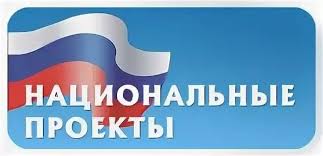 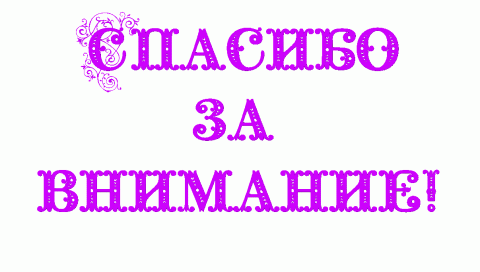